Woordraadstrategieën
Een manier om de betekenis van onbekende woorden in een tekst te vinden
Nieuwe woorden
Je kent al veel woorden en je zult hier nog meer woorden leren.
Soms kom je nieuwe woorden tegen. Meestal geen probleem, de betekenis kan duidelijk worden door:

Synoniemen
‘Een woord met dezelfde betekenis’ 
vriend>maat praten>spreken boos>kwaad
Zo vind je de betekenis van een nieuw woord
Ga op zoek in de tekst naar een synoniem/omschrijving/definitie/tegenstelling/voorbeeld/voorbeeld/plaatje
Kijk of je een deel van het woord herkent, misschien uit een andere taal?
Vraag het aan een ander.
Zoek het op!
Welke betekenis hebben de onderstreepte woorden in de tekst? Zoek een synoniem!
LET OP!
Synoniemen
Betekenen hetzelfde, niet altijd door elkaar te gebruiken!
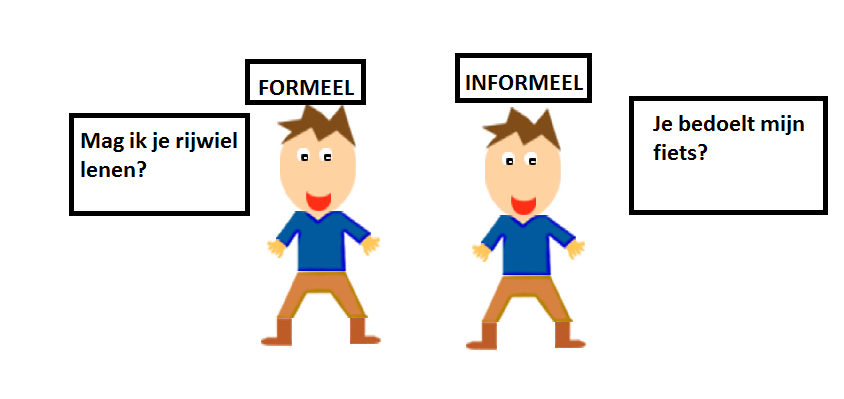 Dokter-arts
Fiets-Rijwiel

Te formeel/zakelijk!
Handig in word!